Pathogen-informed strategies for sustainable broad-spectrum crop resistance

SUSTAIN

COST Action FA 1208
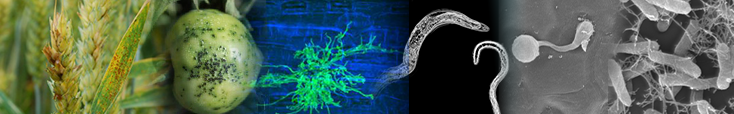 Chair		Thomas Kroj, INRA, Montpellier, France
Co-Chair	Aska Goverse, Wageningen University, The Netherlands
Zakopane , 16th of October 2014
Scientific work program and objectives: 4 main work areas
Reflected in the Scientific Program of the Annual Meeting
WG1: Identification and characterization of effectors

WG2: Host processes and proteins targeted by effectors

WG3: Effector evolution

WG4: Targets for resistance breeding and engineering
Leaders: 	Bart Thomma (NL)  + John Jones (UK)
Leaders: 	Nemo Peeters (FR)  + Hans Thordal-Christensen (DK)
Leaders: 	Eva Stukenbrock (DE)  + Didier Tharreau (FR)
Leaders: 	Beat Keller (CH)  + Vivianne Vleeshouwers (NL)

Core Group: chair/vice-chair/WG leaders/STSM coordinator
SUSTAIN
The Network					 Partners
A European Network of Expertise 

200 participants from 60 institutions
Breeding
Companies
University
Academic research
    Institutes
Building on previous and existing European networks of breeders and plant pathologist e.g. BIOEXPLOIT; NEMAGENICS; Effectoromics; PRR-CROP
SUSTAIN
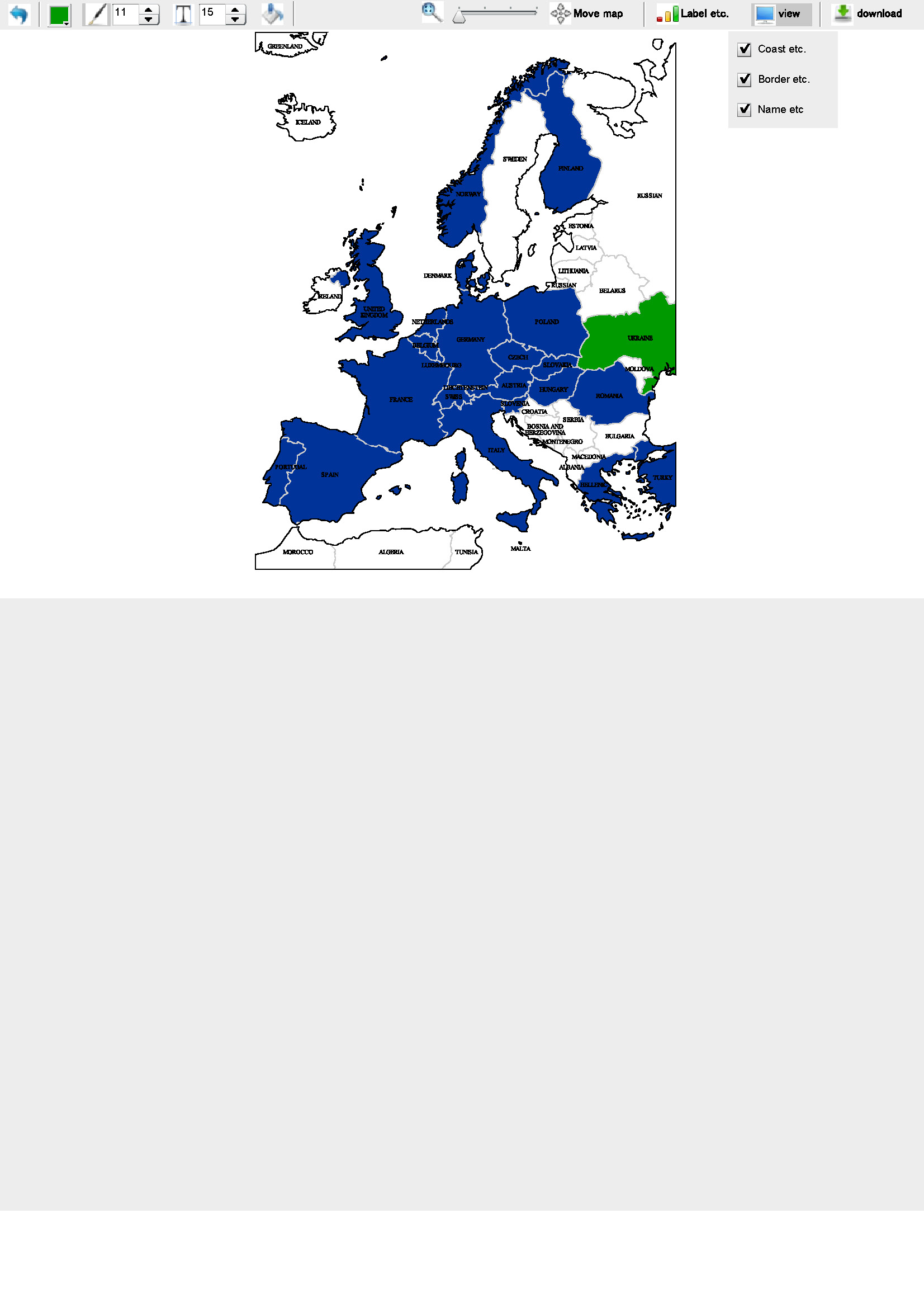 A European Network of Expertise 

24 COST Countries

1 Near Neighbor Country - Ukraine
Management Committee (MC)

- Two representatives per country
- Nominated by the national COST  	coordinator
ISRAEL
The Network					Partners
Bring together multiple disciplines and overcome  
fragmentation of research communities and approaches
Breeding and engineering for resistance
Rapid advances in 
plant pathology
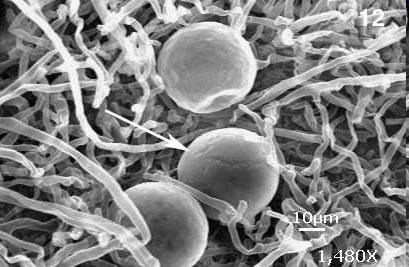 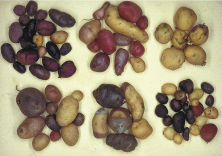 Breeding
Companies
        (11)
University
 (22)
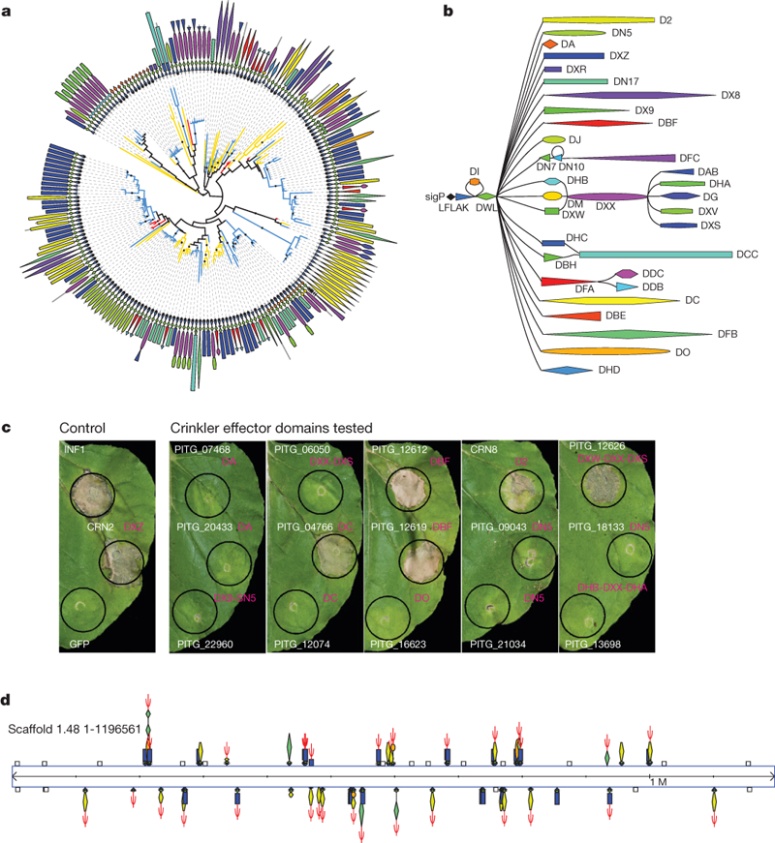 Academic research
    Institutes 
	(22)
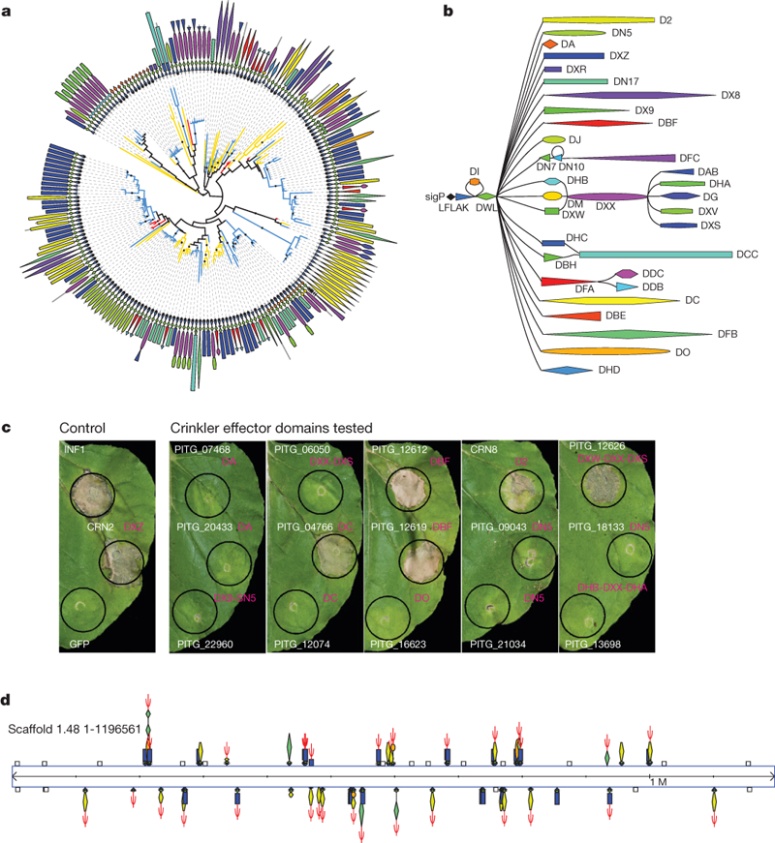 Massive sequencing  of plant and
 pathogen  genomes
Effector biology
SUSTAINCROP
Dissimination and Communication
Communication in the Network
Website – hosted by INRA and developped with EZ-publish
	   website coordinator N. Peeters (FR)



Communication of the Network
Website

Flyers, Poster

Publications (joint publications between groups of SUSTAIN, acknowledge support by COST grant FA1208!) 	SCIENTIFIC REPORTING  - Beginning 2015

Positioning Paper, Special Issues in Scientific Journals

Conferences, Meetings, Workshops
SUSTAIN
Instruments and Activities
Short term Scientific Missions (STSM)
Meetings and Conferences
	Annual Conference
	Smaller meetings/Workshops
	Workshops/Sessions in Conferences



Training Schools
SUSTAIN
Short term scientific missions (STSMs)
5 days to 3 months, 
Grant of max 2500 € for exchange between labs form 2 SUSTAIN countries (500€ for travelling + daily allowance, no money for experiments!)

2 calls/year (October/May)
6-8 STSMs/call 
Until now 14 STSMs funded
Budget 2013/14	14 k€ for 8 STSM

Budget 16 k€/year

STSM Coordinator: Prof. Lieve Gheysen (BE)

STSM Committee for the evaluation of applications:
	Chair, Vice-Chair, STSM Coordinator , WG leaders, …
	
report compulsory! Please acknowledge support by COST grant FA1208!

Applications of early stage researchers will be encouraged!

4th call: deadline 2 November, 
	STSM January to May 2014!
SUSTAIN
Short term scientific missions (STSMs)
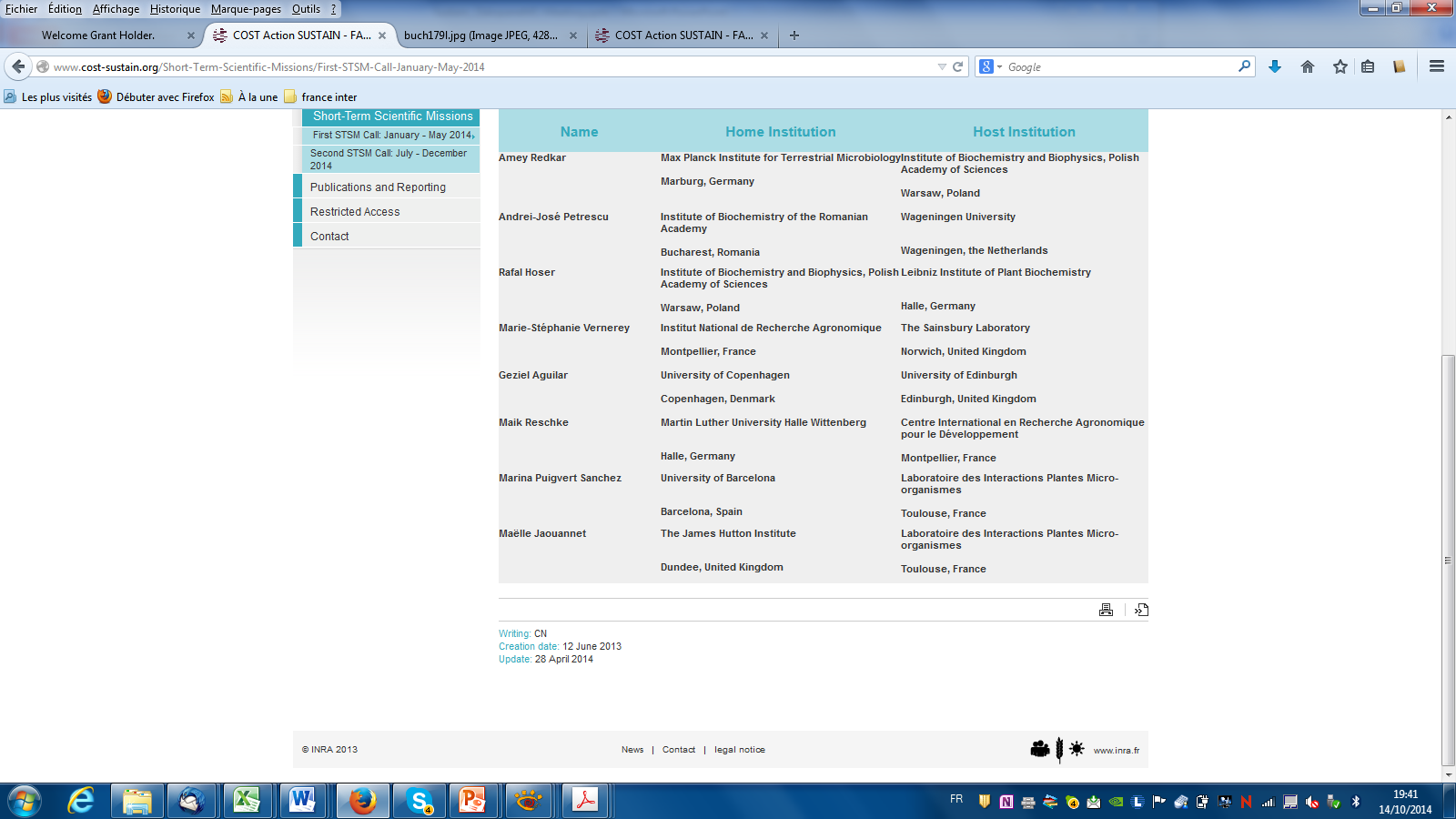 Total budget 14 k€
SUSTAIN
Tools and Activities
Annual Conference (combined with MC meeting)
- ~ 2 ½ days
- MC members (1 or 2 per country depending on MC decision)
- 25-40 additional COST participants (active participants giving e.g. oral presentations, ESRs encouraged)
50-80 k€/ year 

2013 Birnam, UK		 >100 participants
9th-11th October 		
John Johnes, JHI
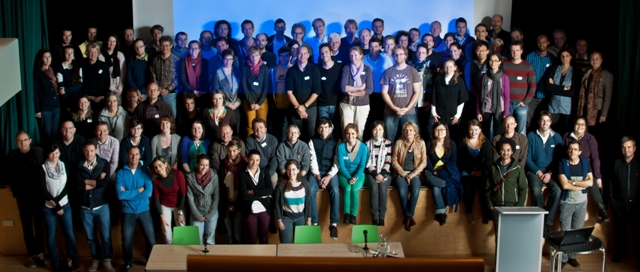 SUSTAIN
Annual Conference
15th – 17th October 2014, Zakopane, Poland
Magda Krzymowska, 
Marcin Filipecki

100 participants
30 oral presentations
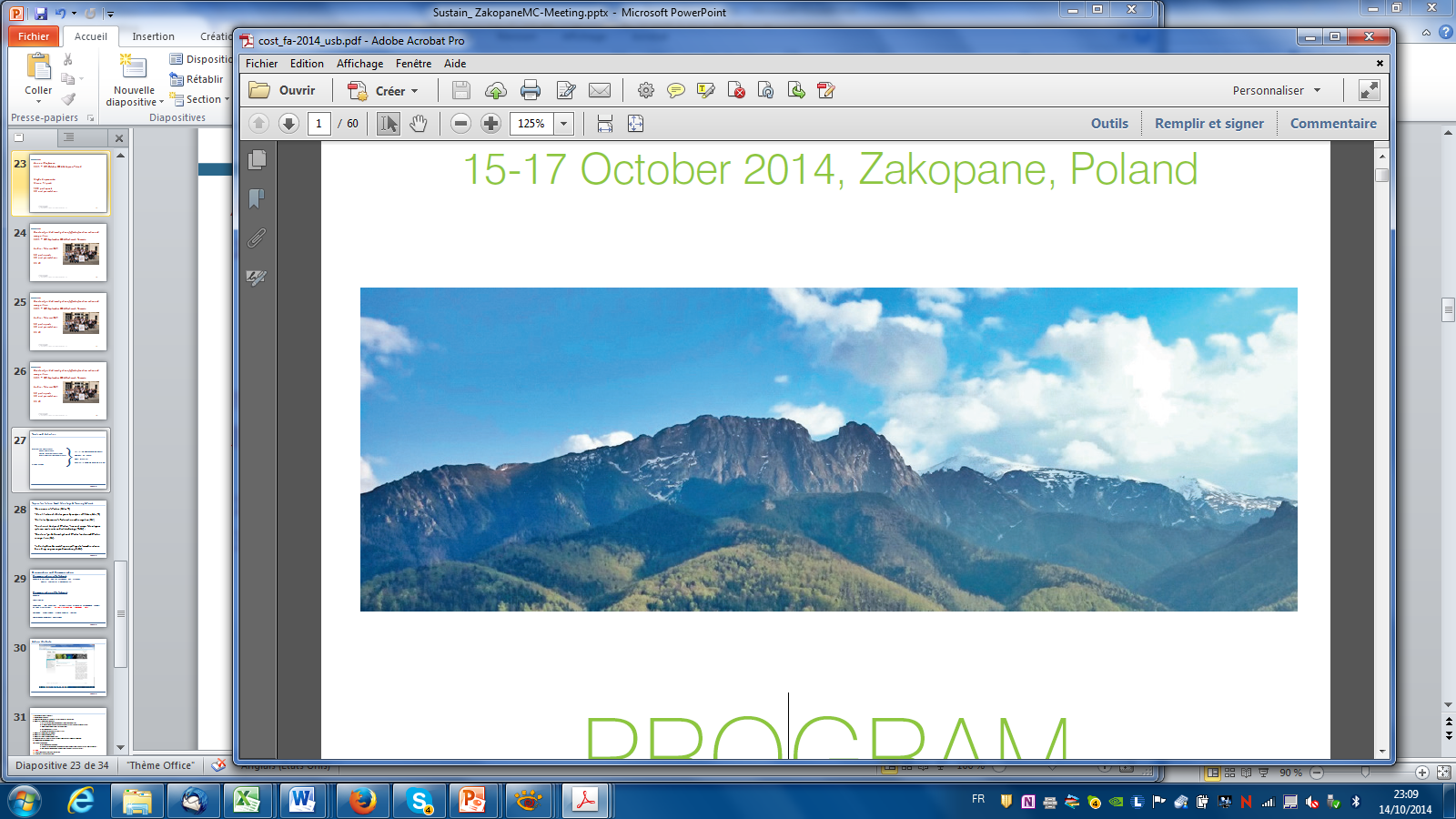 11
Tools and Activities
Annual Conference (combined with MC meeting)
- ~ 2 ½ days
- MC members (1 or 2 per country depending on MC decision)
- 25-40 additional COST participants (active participants giving e.g. oral presentations, ESRs encouraged)
50-70 k€/ year
Smaller Meetings/Dedicated Workshops
- ~ 2 days
15-25 participants
25 k€/workshop
SUSTAIN
Cellular dynamics of effector action and recognition 9th – 11th April 2014, Toulouse, France
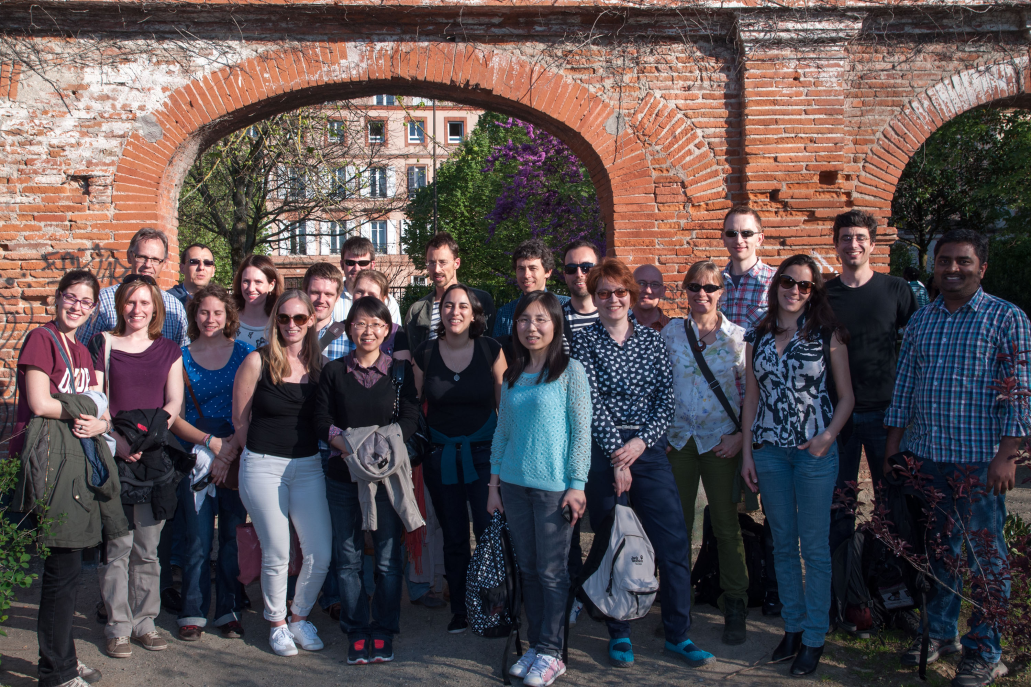 Nemo Peeters, INRA-LIPM

>45 participants
29 oral presentations
13
Structure-guided investigation of effector function, action and recognition 
10th – 12th September 2014, Bucharest, Romania
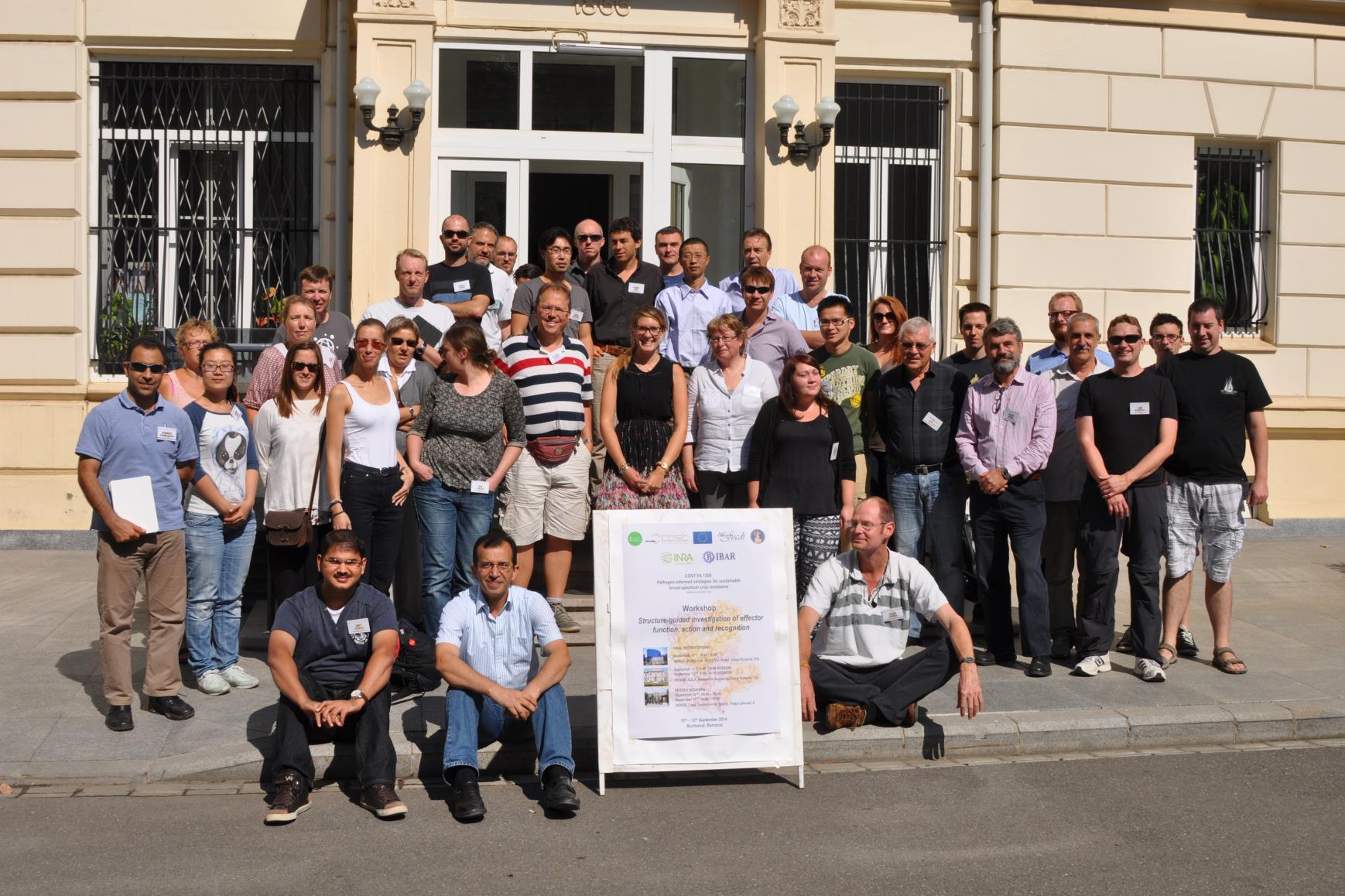 Andrei Petrescu, IBAR

50 participants
30 oral presentations
14
Experimental approaches for the investigation of effector function
10th to the 12th February 2015 in Tel Aviv, Israel.
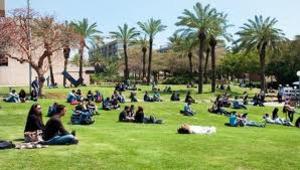 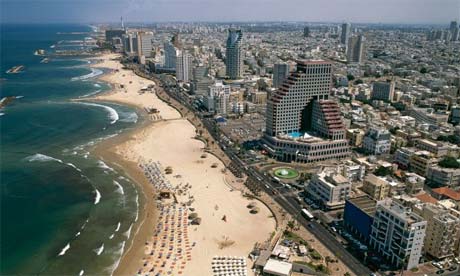 Guido Sessa, Tel Aviv University
-  Protein-protein interaction analysis -  PTI/ETI suppression by pathogen effectors -  Identification of non-immunity related virulence targets -  Innovative strategies to identify effector functions and targets
15
COST SUSTAIN Action FA1208 – Workshop summer 2015
Evolutionary genomics of plant pathogens
Work Group 3 Effector evolution and diversification
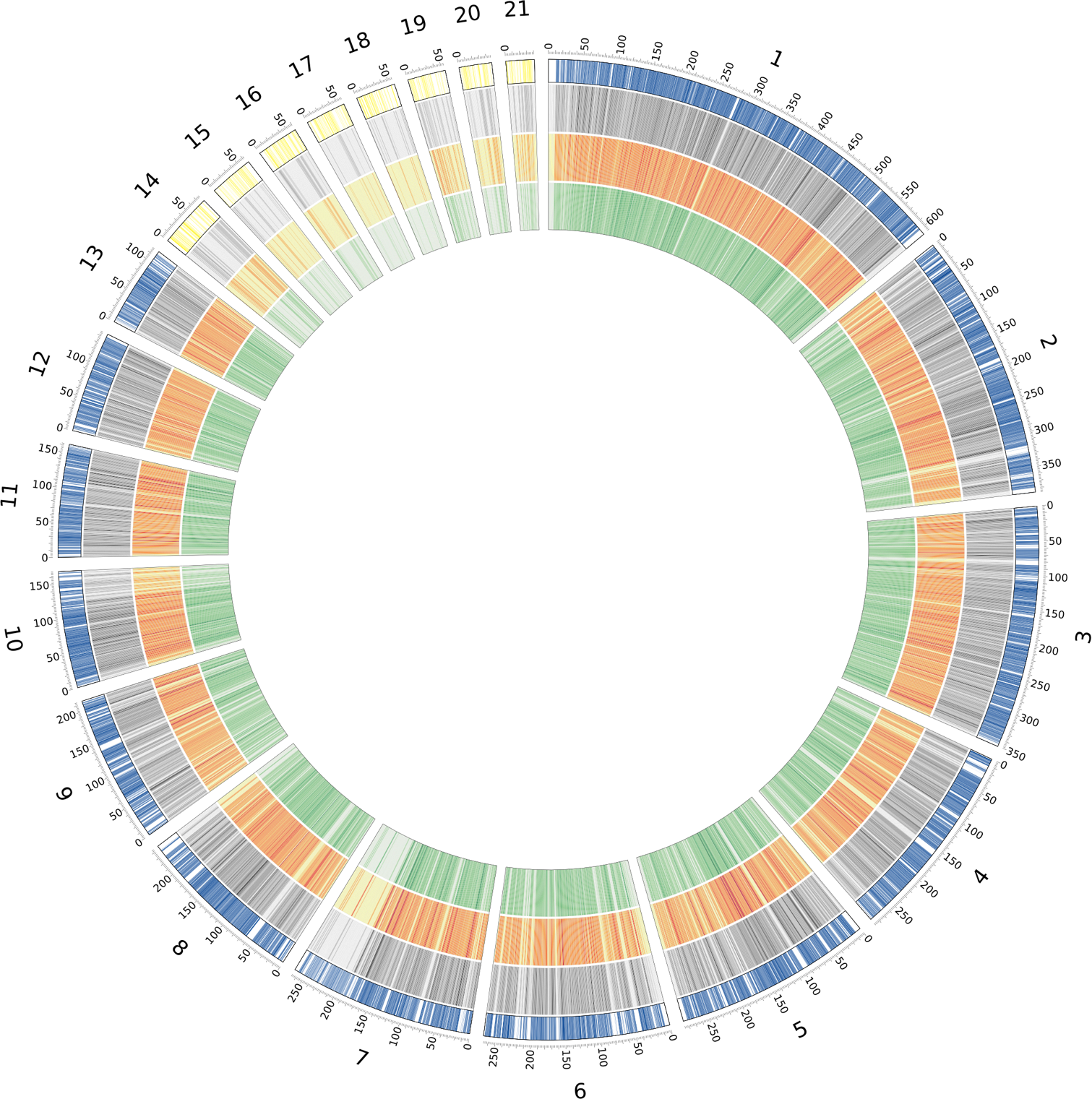 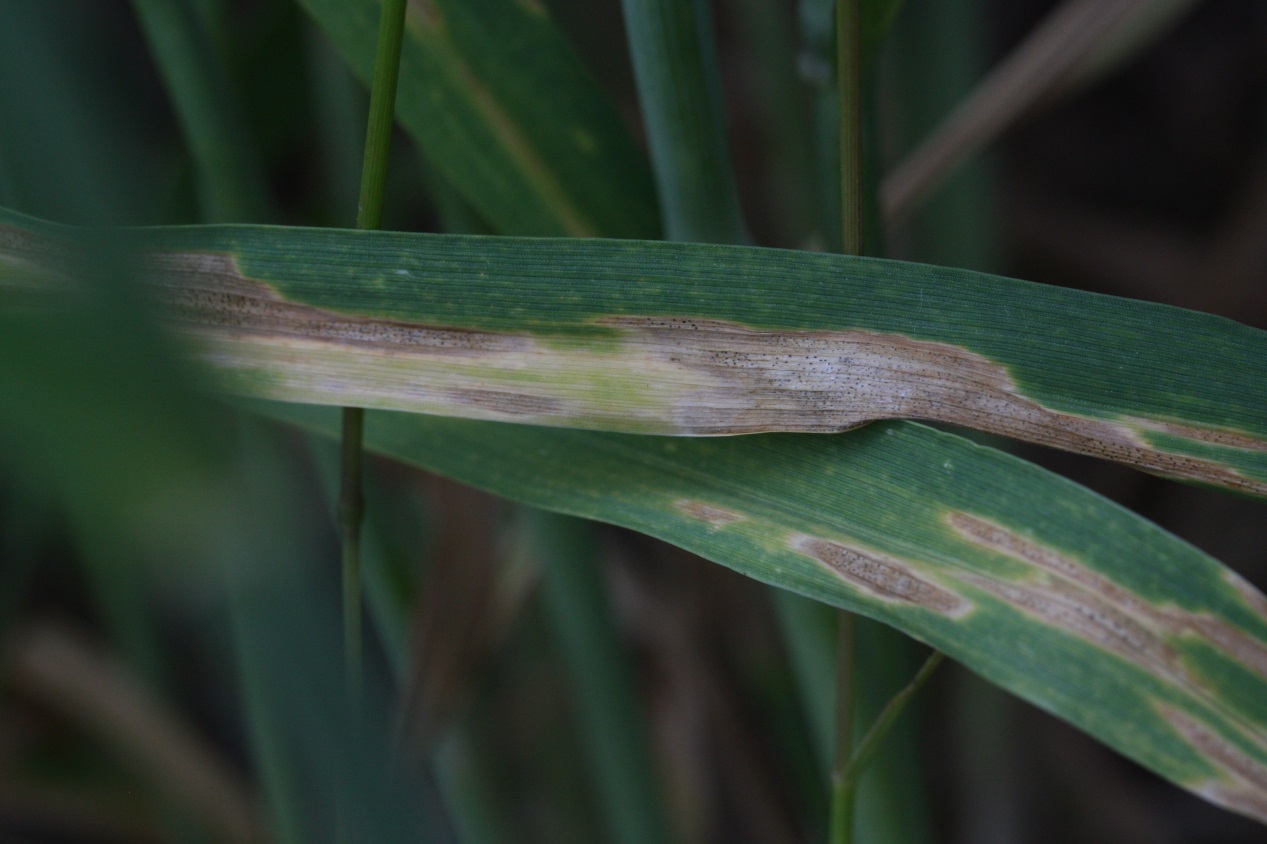 Location of workshop – Kiel University, Germany
Host: 
Eva H. Stukenbrock
Environmental Genomics
Botanical Institute CAU and 
Max Planck Institute for Evolutionary Biology
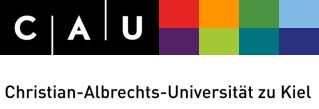 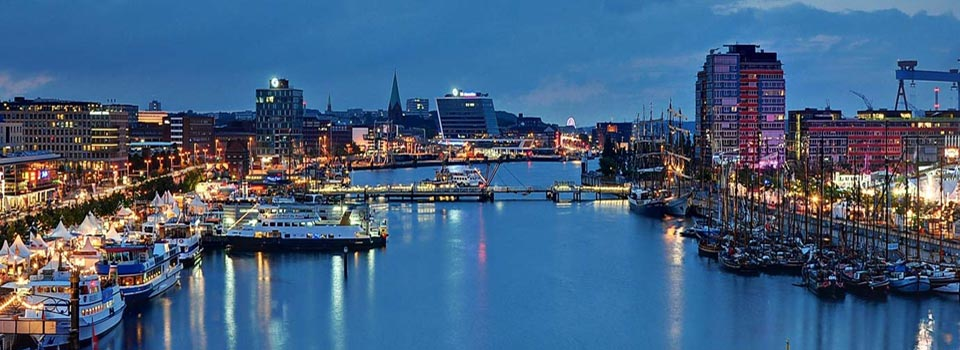 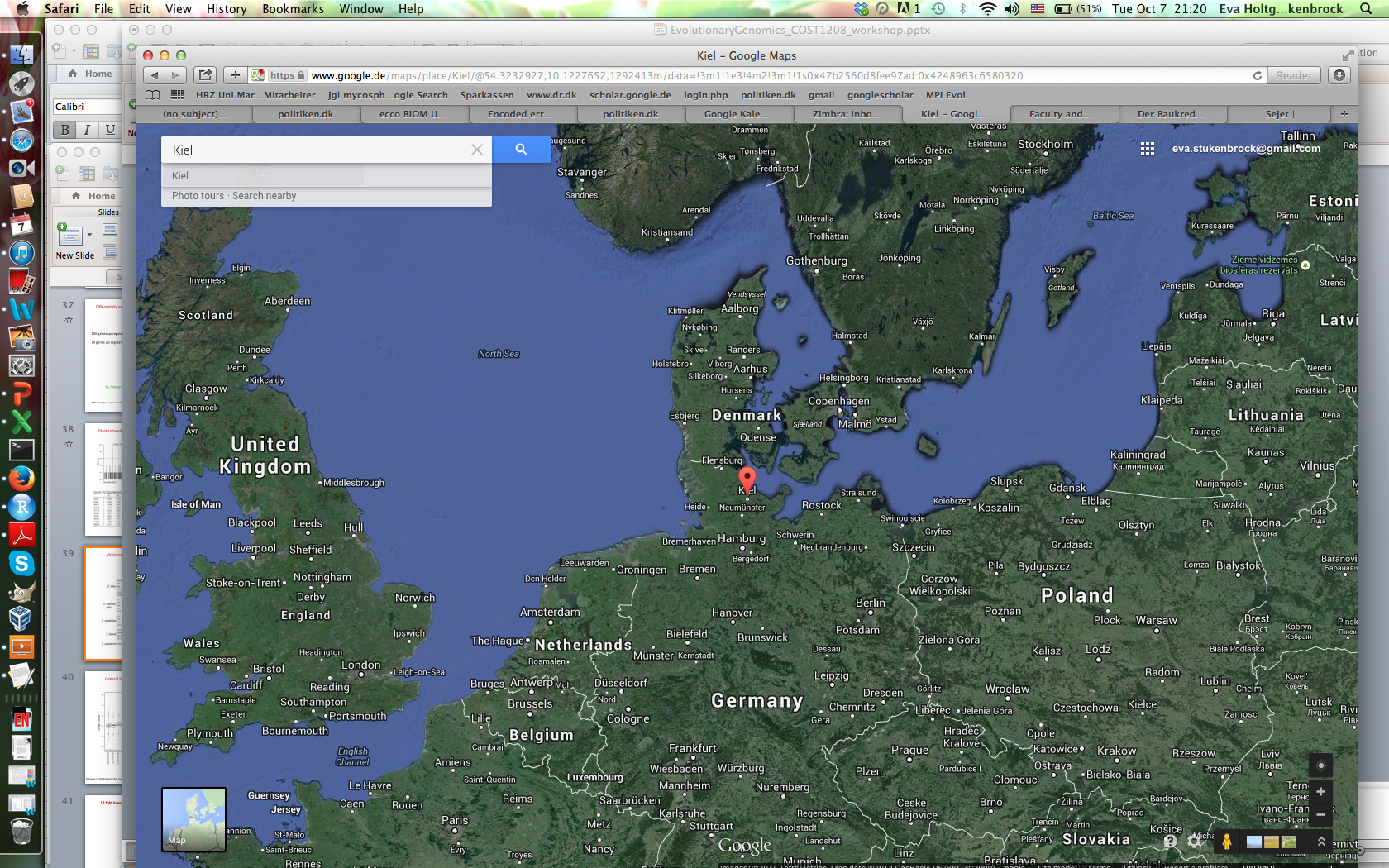 Travel to Kiel
By train: from all main train stations/airports in Germany
By flight: Via international airport of Hamburg
Evolutionary genomics of plant pathogens
Work Group 3 Effector evolution and diversification
Suggested content:
Session 1: Genomics of plant pathogens, methods and approaches
Session 2: Comparative genomics and characterization of species specific traits
Session 3: Population genomics and analyses of adaptive evolution
Session 4: Two speed genomes and evolution of effector genes
Session 5: Summary and Discussion
Participants
Max 40, including 6-8 invited speakers
Duration
2.5 days
Breeder Workshop		April 2015, Wageningen, NL
Aska Goverse			Wageningen University
Vivianne Vleeshouvers
Bart Thomma
-Effector-breeding: promises and examples of R gene discovery
-Effector diversity: intraspecific variation, diagnostics and virulence (Avr)
-Common host targets: leads to breed for broad spectrum resistance?
-Host susceptibility: application of S genes to obtain durable resistance?
19
Tools and Activities
Annual Conference (combined with MC meeting)
- ~ 2 ½ days
- MC members (1 or 2 per country depending on MC decision)
- 25-40 additional COST participants (active participants giving e.g. oral presentations, ESRs encouraged)
50-70 k€/ year
Smaller Meetings/Dedicated Workshops
- ~ 2 days
15-25 participants
25 k€/workshop
Sessions or Workshops in Conferences
4-6 invited speakers
5 k€
SUSTAIN
Tools and Activities
Training Schools
-    3-15 days
15 – 25 trainees
8 trainers

25 k€/training school 
	trainees grants
	re-imbursement of trainers
	local organizer support
SUSTAIN
1st TALEN and CRIPR Training School
Jens Boch
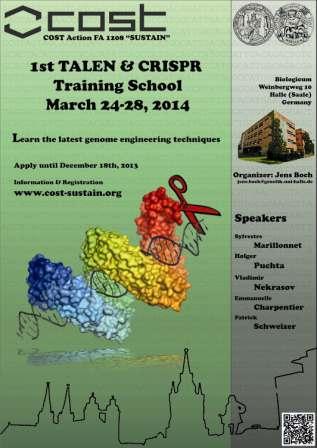 Dissemination of cutting edge knowledge on novel non-GMO genome editing technologies
18 participants chosen among 38 applications
Presentations by 6 internationally leading experts
Hands-on training by members of Jens Boch’s team, detailed protocols, network of expertise
22
Bottom-up approach
}
Meetings and Conferences
	Annual Conference
	Smaller meetings/Workshops
	Workshops/Sessions in Conferences



Training Schools
Initiatives from the WGs (participants)

Proposals discussed by Core Group 

Approval by the MC

Local organizer 

Eventually combined with other initiatives
SUSTAIN
Topics for future Small Meetings & Training Schools
-Genomics of effectors (SM or TS)
-Identification of effector genes by analyses of RNAseq data (TS)
-Cellular dynamics of effector action and recognition (SM)
-Functional Analysis of Effectors - transient assays, heterologous systems, molecular and cellular biology (TS,SM) .
-Structure-guided investigation of Effector function and Effector recognition (SM).
-Industry/breeder workshops on pathogen-informed resistance breeding, engineering and monitoring (2xSM).

- ???
SUSTAIN
Annual Progress Conference (preparation and/or feedback from DC)
COST FA1103: Endophytes in Biotechnology and Agriculture
analysis and utilization of bacterial and fungal endophytes, for plant production and other applications

COST Action FA1306  The quest for tolerant varieties: Phenotyping at plant and cellular level 
1. Disseminate the results of high throughput phenotyping (plant & cell) and novel sensor development 
2. Integrate results from different omics levels (phenomics, metabolomics, proteomics, transcriptomics, genomics)
Annual Progress Conference (preparation and/or feedback from DC)
COST FA1106 QualityFruit 
-Hormone and environmental cues controlling fruit ripening 
- Regulatory genes controlling nutritional and sensory fruit traits
FA 1105  Biogreenhouse: Towards a sustainable and productive EU organic greenhouse horticulture
WG1: Robust planting material 
WG3: Plant Health